Fisiologi Pergerakan Usus Halus ke Usus Besar
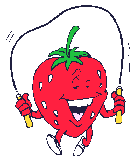 Saluran Pencernaan
Saluran pencernaan merupakan semua organ tubuh yang terkait secara langsung dalam proses pencernaan sekaligus hal terpenting dalam anatomi fisiologi pencernaan
Saluran pencernaan terdiri dari mulut, tenggorokan, kerongkongan, lambung, usus halus, usus besar, rektum dan anus. Sistem pencernaan juga meliputi organ-organ yang terletak diluar saluran pencernaan, yaitu pankreas, hati dan kandung empedu.
Usus Halus
Usus halus atau usus kecil adalah bagian dari saluran pencernaan yang terletak di antara lambung dan usus besar.
Dinding usus kaya akan pembuluh darah yang mengangkut zat-zat yang diserap ke hati melalui vena porta. 
Dinding usus melepaskan lendir (yang melumasi isi usus) dan air (yang membantu melarutkan pecahan-pecahan makanan yang dicerna). Dinding usus juga melepaskan sejumlah kecil enzim yang mencerna protein, gula dan lemak.
Bagian usus halus
Usus halus terbagi menjadi 3 bagian, yaitu :
Usus dua belas jari (duodenum)
Jejunum
ileum
Usus Besar
Merupakan usus yang memiliki diameter lebih besar dari usus halus.

Memiliki panjang 1,5 meter, dan berbentuk seperti huruf U terbalik. 
Usus besar dibagi menjadi 3 daerah, yaitu : Kolon asenden, Kolon Transversum, dan Kolon desenden. 

Fungsi kolon adalah :a. Menyerap air selama proses pencernaan.b. Tempat dihasilkannya vitamin K, dan vitamin H (Biotin) 	sebagai 	hasil simbiosis dengan bakteri usus, 	misalnya E.coli.c. Membentuk massa fesesd. Mendorong sisa makanan hasil pencernaan (feses) keluar 	dari 	tubuh. 
e. Pengeluaran feses dari tubuh ddefekasi.
Mekanisme Usus
Lambung melepaskan makanan ke dalam usus dua belas jari (duodenum), yang merupakan bagian pertama dari usus halus. Makanan masuk ke dalam duodenum melalui sfingter pilorus dalam jumlah yang bisa di cerna oleh usus halus. Jika penuh, duodenum akan megirimkan sinyal kepada lambung untuk berhenti mengalirkan makanan.	Dinding usus kaya akan pembuluh darah yang mengangkut zat-zat yang diserap ke hati melalui vena porta. Dinding usus melepaskan lendir (yang melumasi isi usus) dan air (yang membantu melarutkan pecahan-pecahan makanan yang dicerna). Dinding usus juga melepaskan sejumlah kecil enzim yang mencerna protein, gula dan lemak.
Pergerakan Usus Halus
Kontraksi usus halus disebabkan oleh aktifitas 2 lapis otot polos yaitu lapisan otot polos longitudinal di bagian luar dan lapisan otot sirkuler dibagian dalam. 	Pergerakan usus halus berfungsi untuk mencampur makanan dengan enzim percernaan dan mendorong makanan kearah kolon. Dibutuhkan waktu 3-5 jam agar makanan dari pylorus tiba di ileocaecal junction.
Pergerakan usus halus berfungsi agar proses digesti dan absorbsi bahan-bahan makanandapat berlangsung secara maksimal. Pergerakan pada usus halus terdiri dari:
Pergerakan Segmentasi atau mencampur (mixing).
Pergerakan Peristaltik atau Propulsif.
Pergerakan Segmentasi
Pergerakan mencampur (mixing) atau pergerakan segmentasi yang mencampur makanan dengan enzim-enzim pencernaan agar mudah untuk dicerna dan diabsorbsi.

Otot yang terutama berperanan pada kontraksi segmentasi untuk mencampur makanan adalah otot longitudinal. 

Bila bagian mengalami distensi oleh makanan, dinding usus halus akan berkontraksi secara lokal. Tiap kontraksi ini melibatkan segmen usus halus sekitar 1-4 cm. Pada saat satu segmen usus halus yang berkontraksi mengalami relaksasi, segmen lainnya segera akan memulai kontraksi, demikian seterusnya. Bila usus halus berelaksasi, makanan akan kembali keposisisnya semula. Gerakan ini berulang terus sehingga makanan akan bercampur dengan enzim pencernaan dan mengadakan hubungan dengan mukosa usus halus dan selanjutnya terjadi absorbsi.
Pergerakan peristaltik
Pergerakan profulsif atau gerakan peristaltic yang mendorong makanan kearah usus besar (colon). 

Gerakan peristaltic pada usus halus mendorong makanan menuju kearah kolon dengan kecepatan 0,5 sampai 2 cm/detik, dimana pada bagian proksimal lebih cepat dibandingkan pada bagian distal. Gerakan peristaltic ini sangat lemah dan biasanya menghilang setelah berlangsungsekitar 3 sampai 5 cm, dan jarang lebih dari 10 cm. rata-rata pergerakan makanan pada usus halus hanya 1 cm/menit. Ini berarti pada keadaan normal , makanan dari pylorus akan tiba di ileocaecal junction dalam waktu 3-5 jam.
THANK YOU